Bootstrap influence on the variance component estimators in the longitudinal data with multiple sources of variation
Outline
Notation and Estimators
Bootstrap Methods
Asymptotic Properties
Simulation Results
Real Data Application
2
Linear Mixed Models
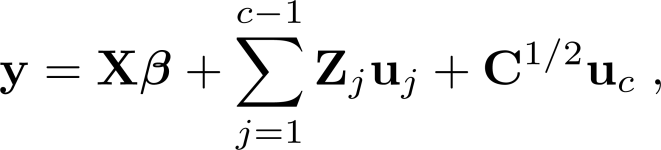 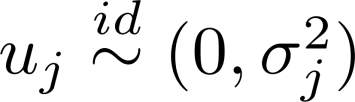 Random Structure
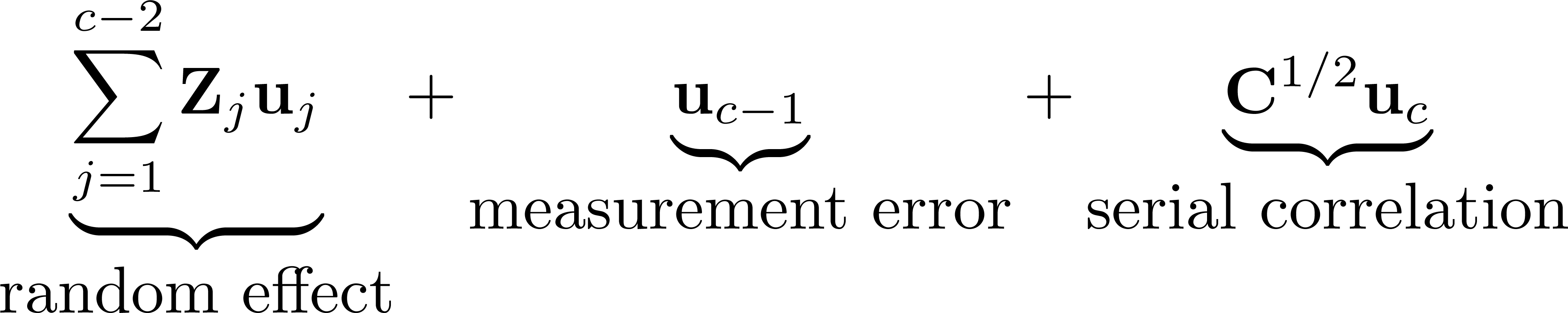 Parameters of interest
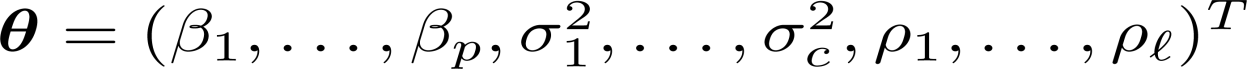 3
[Speaker Notes: To keep generality]
Parameter Estimation
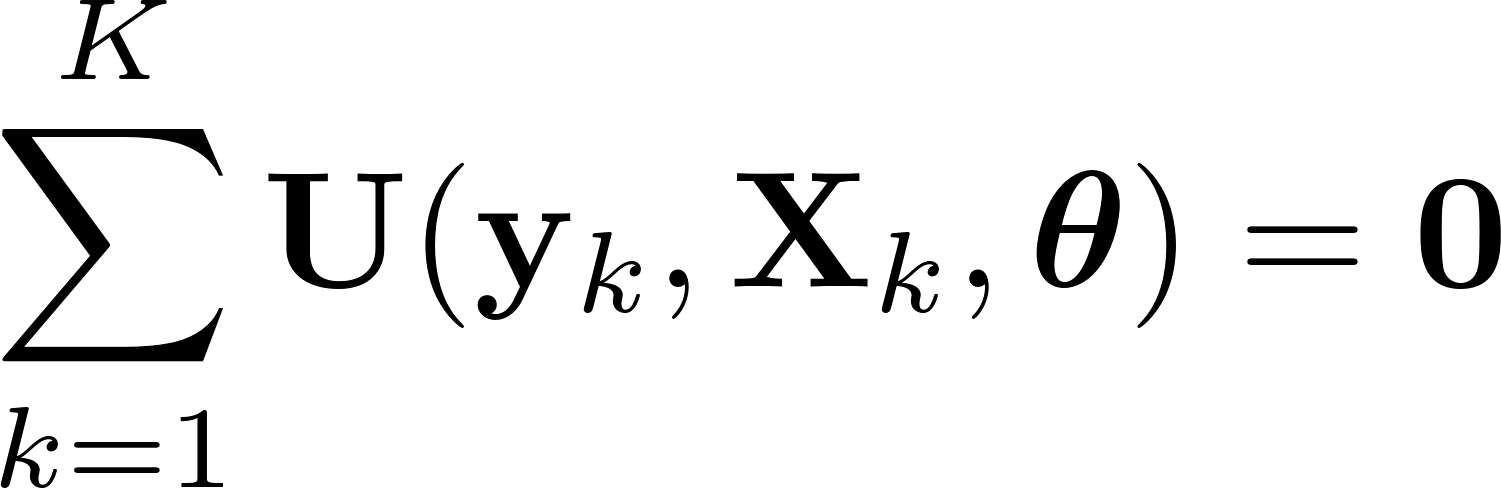 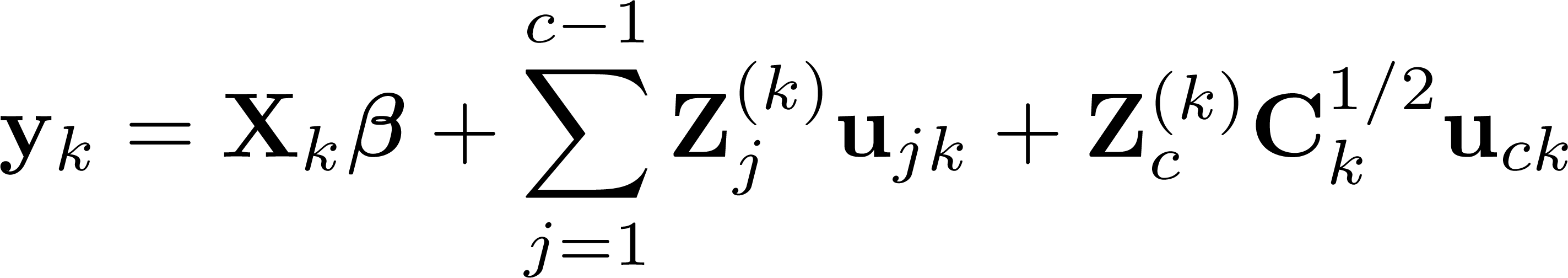 4
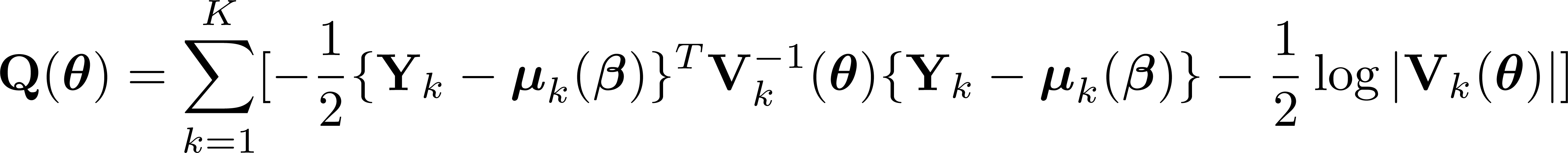 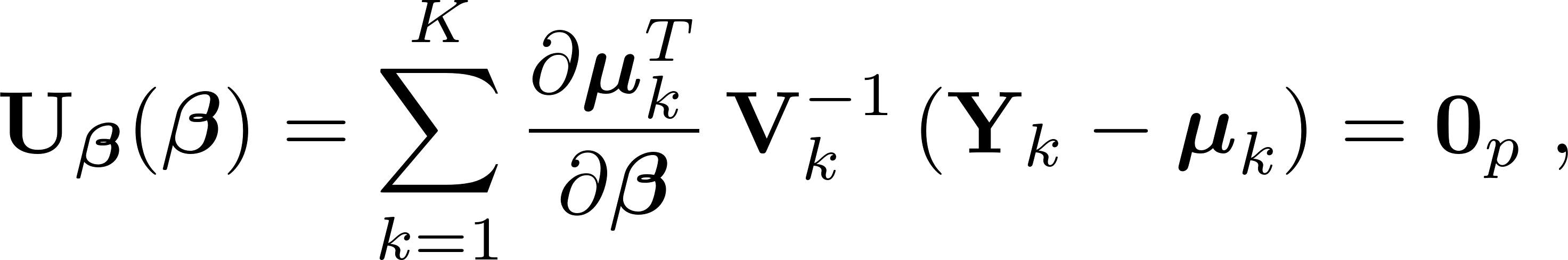 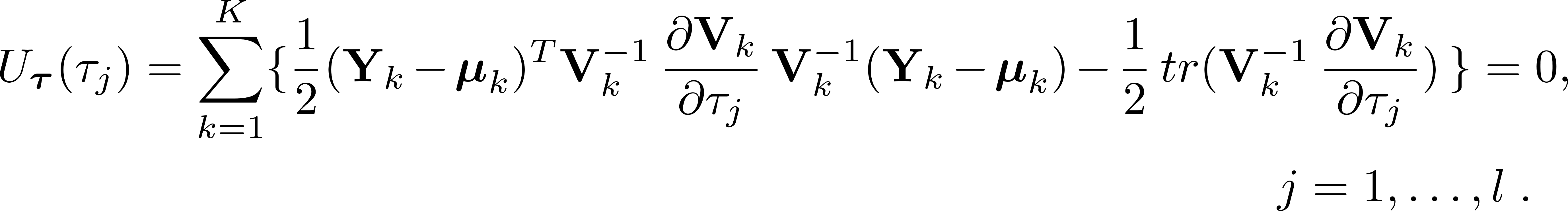 5
[Speaker Notes: Differentiating quasi-likelihood function with respect to different parameters and equating the derivatives to  zero]
Bootstrap Inference
Semi-parametric bootstraps
Transformation bootstrap
Estimating equation bootstraps
Applying weights to estimating equations
6
Semiparametric Bootstraps
Transformation Bootstrap
The transformation bootstrap observations
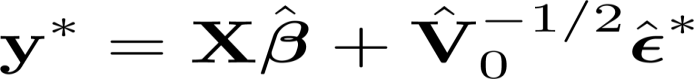 Sample without replacement from
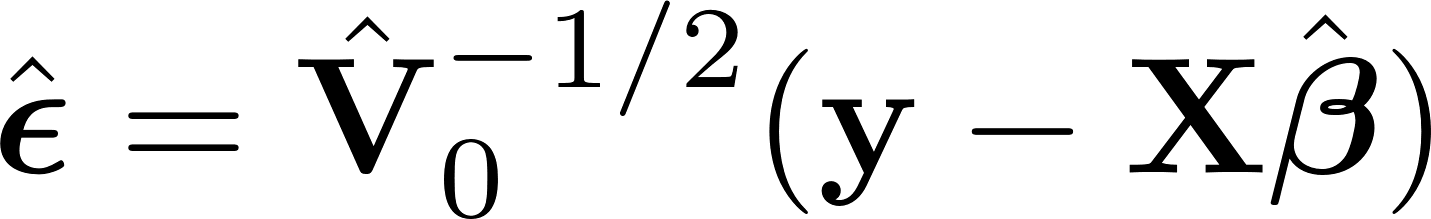 7
Estimating Equation Bootstraps
Three weight schemes:
Independent weights on independent clusters
Independent weights on subjects
Independent weights on observations
Many places to put weights into the estimating equations, e.g.
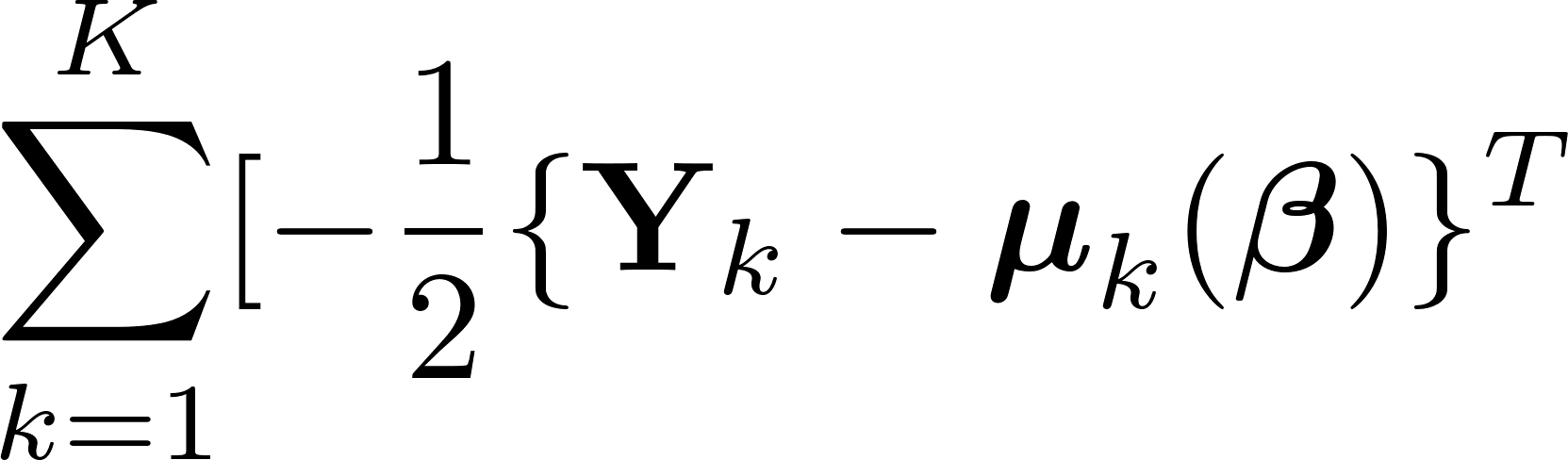 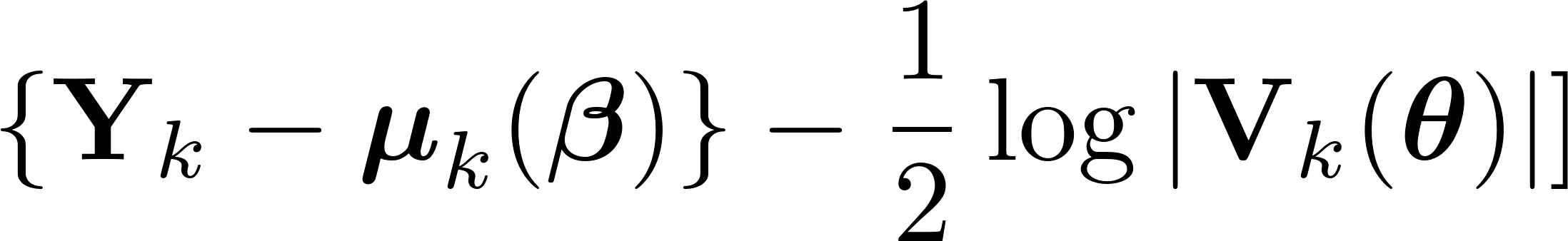 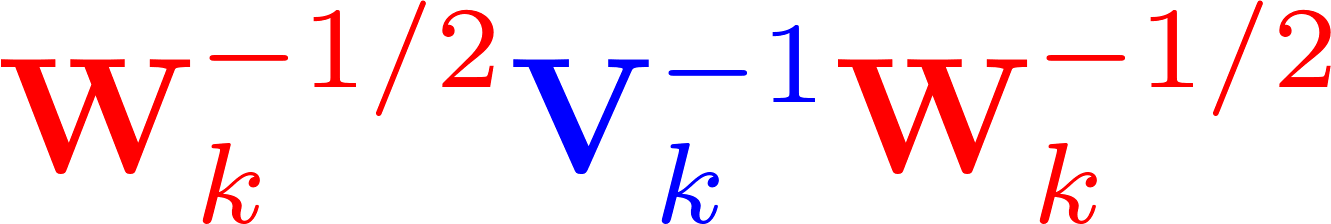 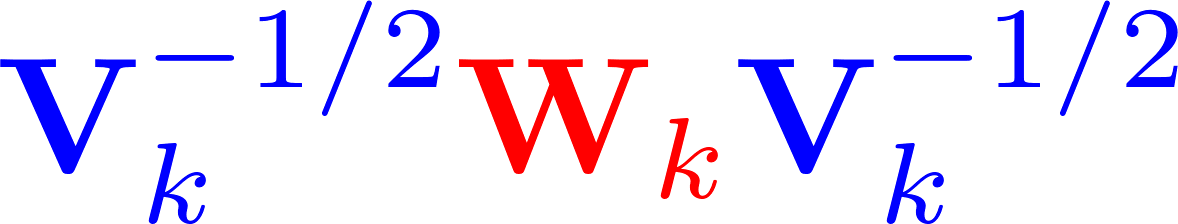 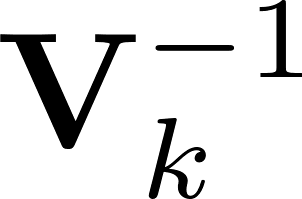 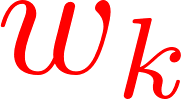 8
[Speaker Notes: Estimating equation bootstrap:
Apply bootstrap weights to the estimating equations]
Estimating Equation Bootstraps
Cluster Bootstrap
Independent weights at the cluster level
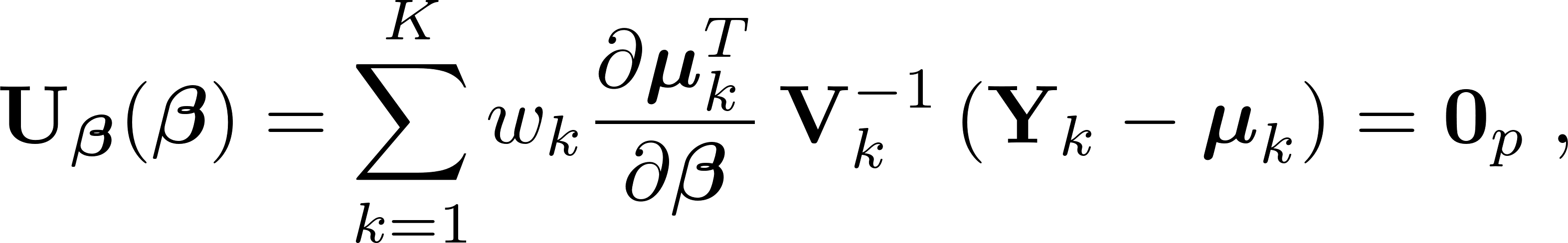 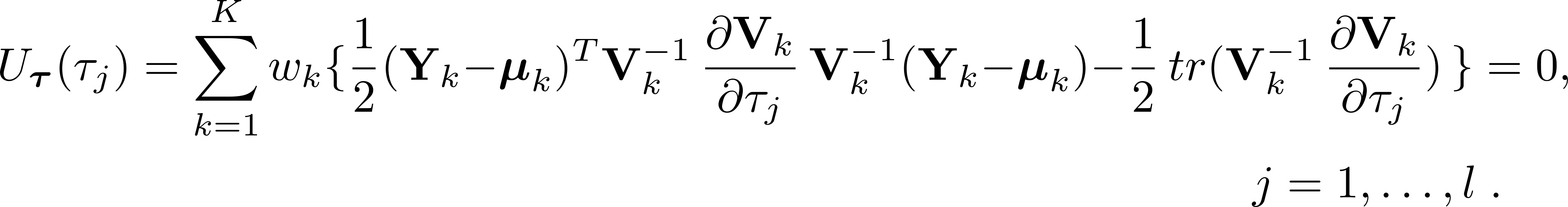 9
New Estimating Equation Bootstrap:Mixed Cluster Bootstrap
Inspirations: estimators are not bound to a single Quasi-likelihood function
Select different weight schemes for different parameter estimators
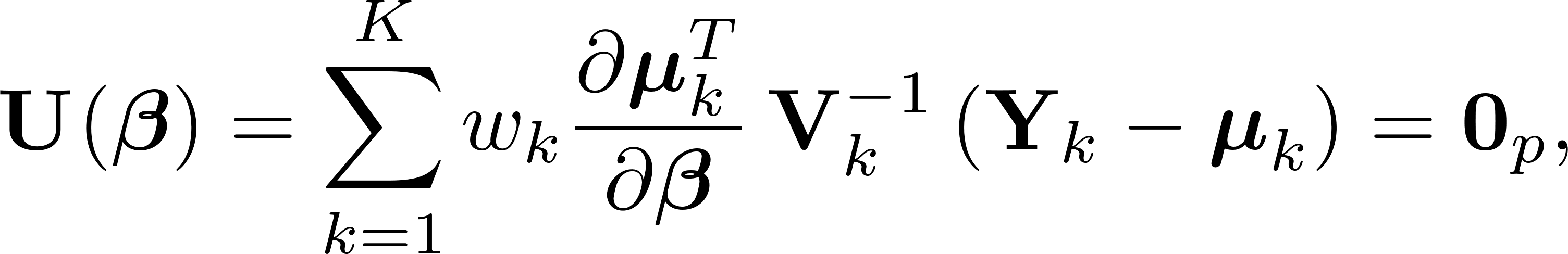 10
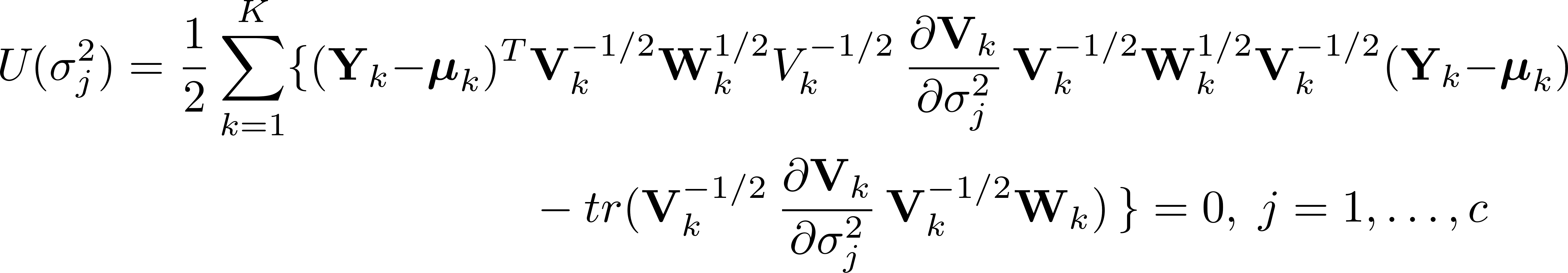 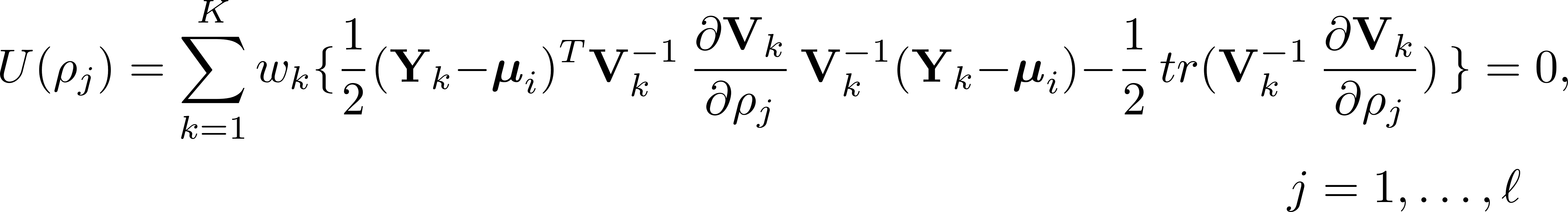 11
Validating Bootstrap Methods
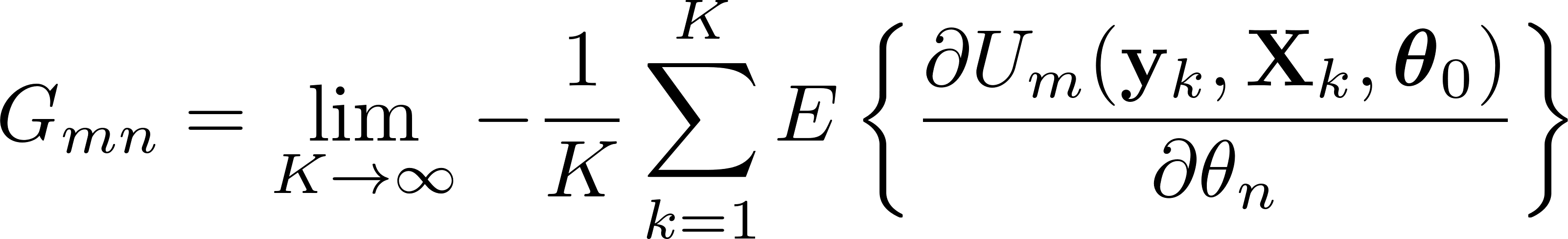 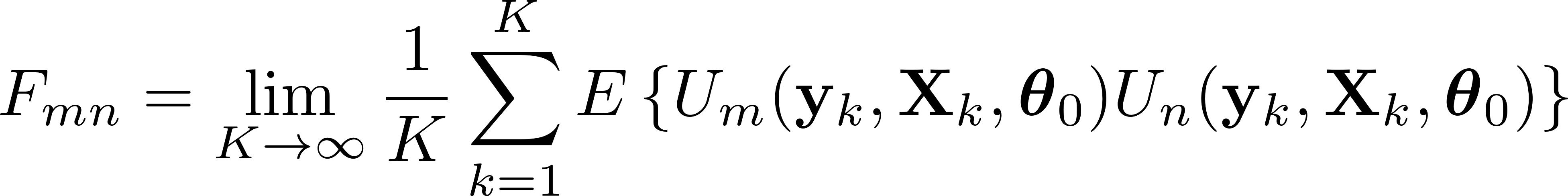 12
[Speaker Notes: G: the expected value of the estimator- checking the bias
F: variance/covariance of the estimators]
Transformation Bootstrap
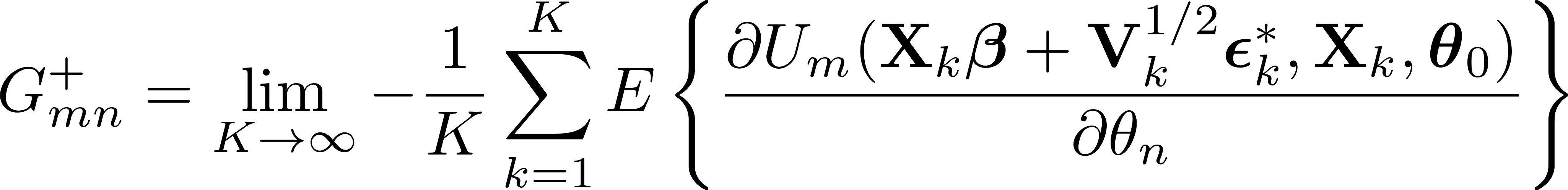 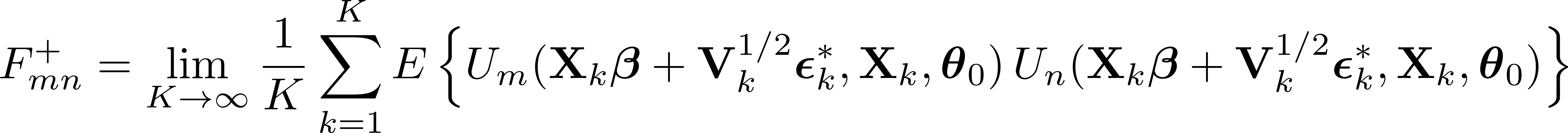 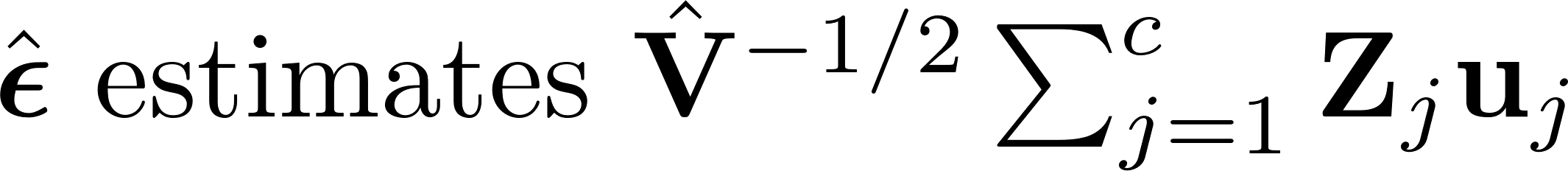 Cluster Bootstrap
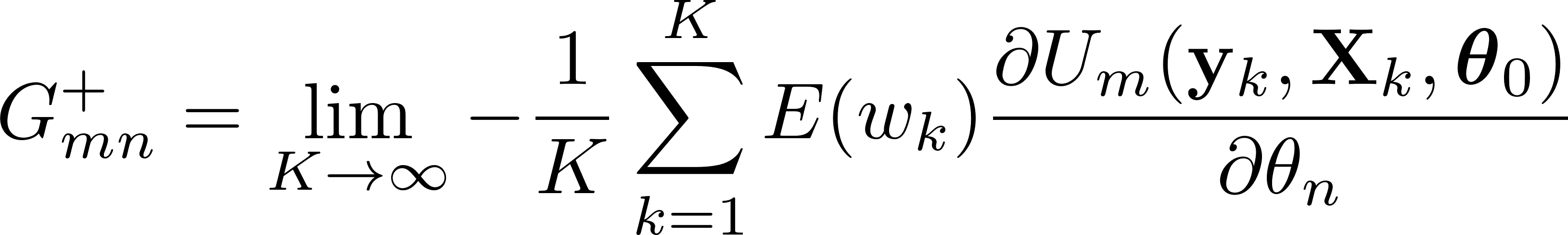 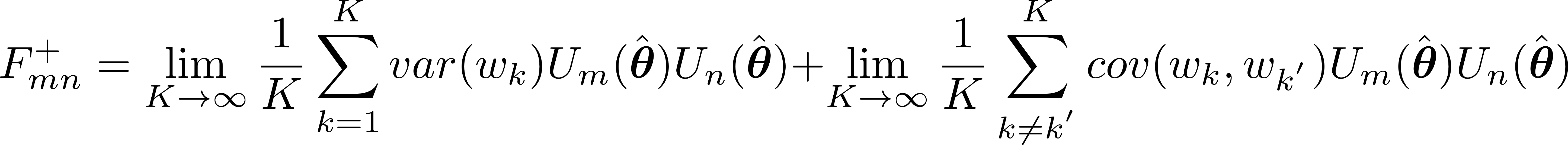 13
Mixed Cluster Bootstrap
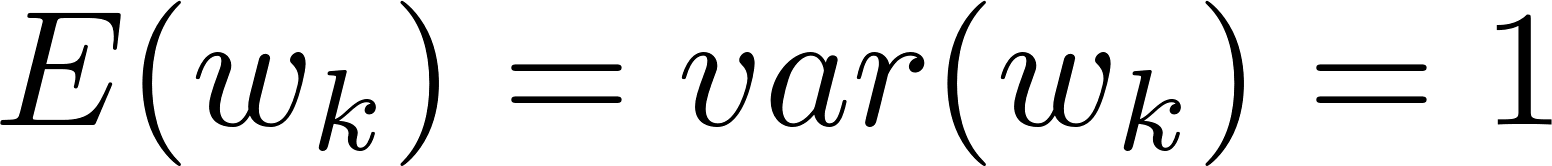 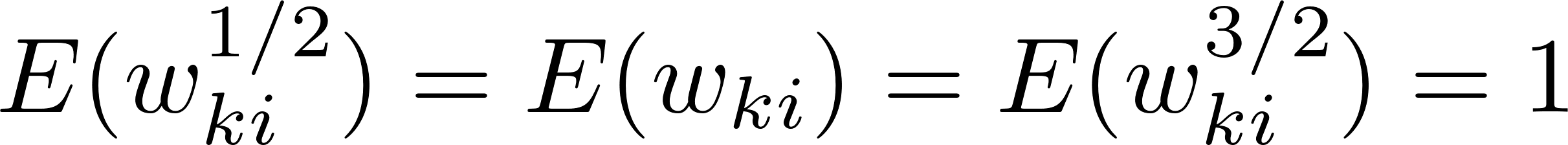 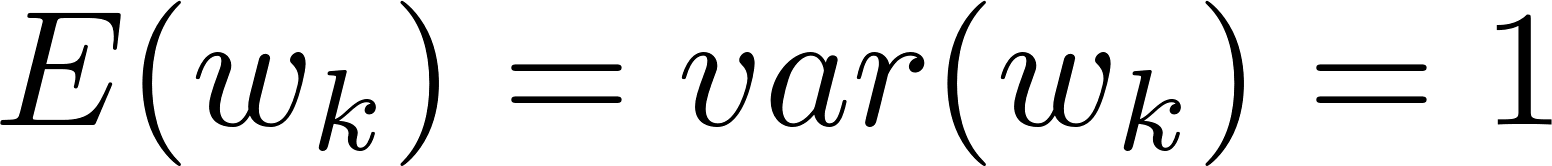 14
Bootstrap Results: coverage
Two-level nested model
K=40, B=500
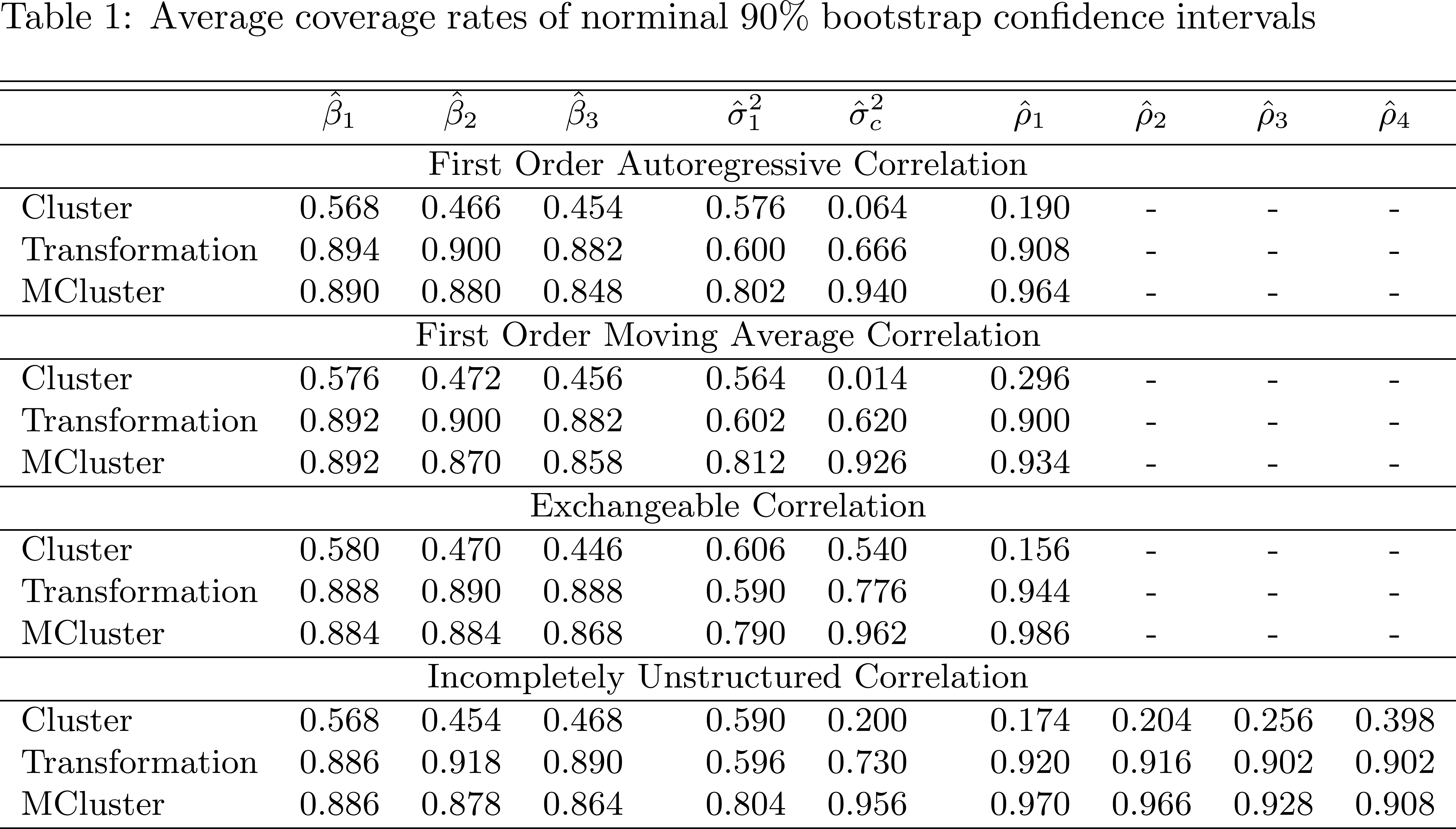 15
Bootstrap Results: bootstrap estimation
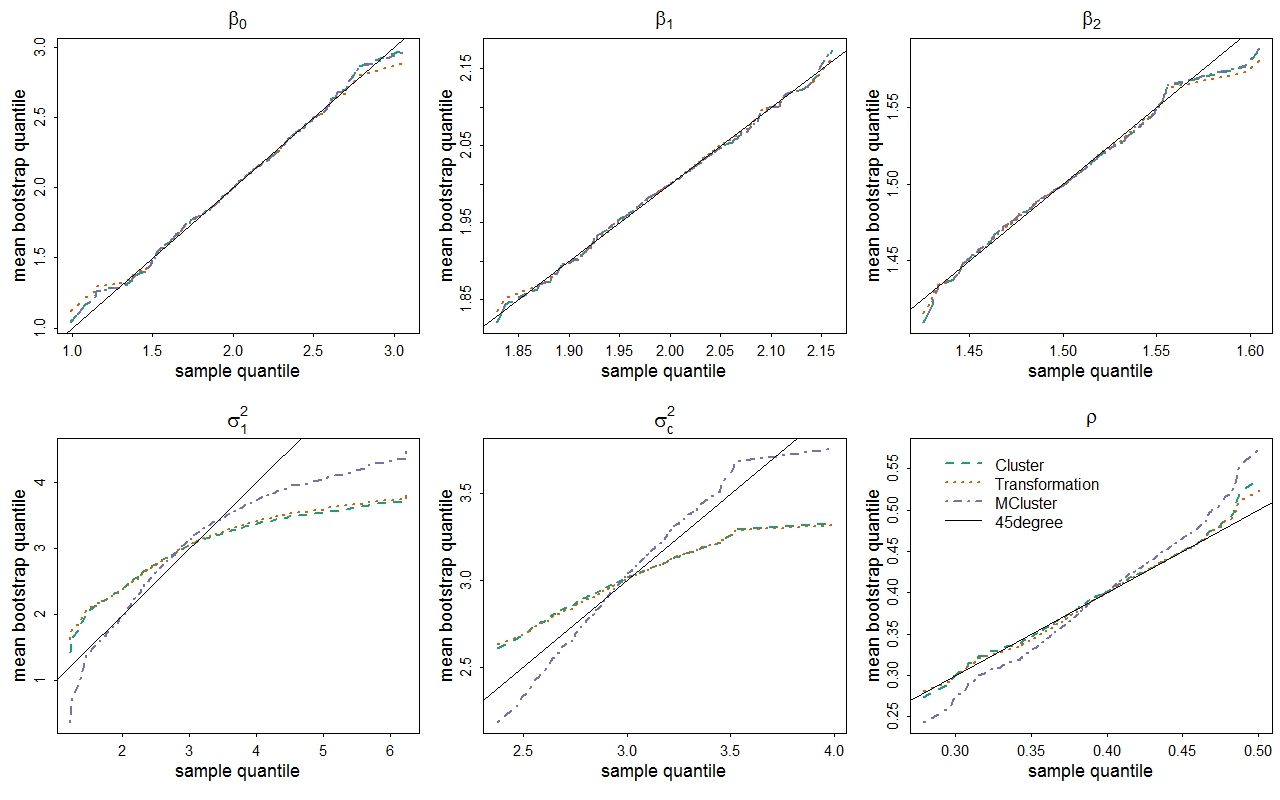 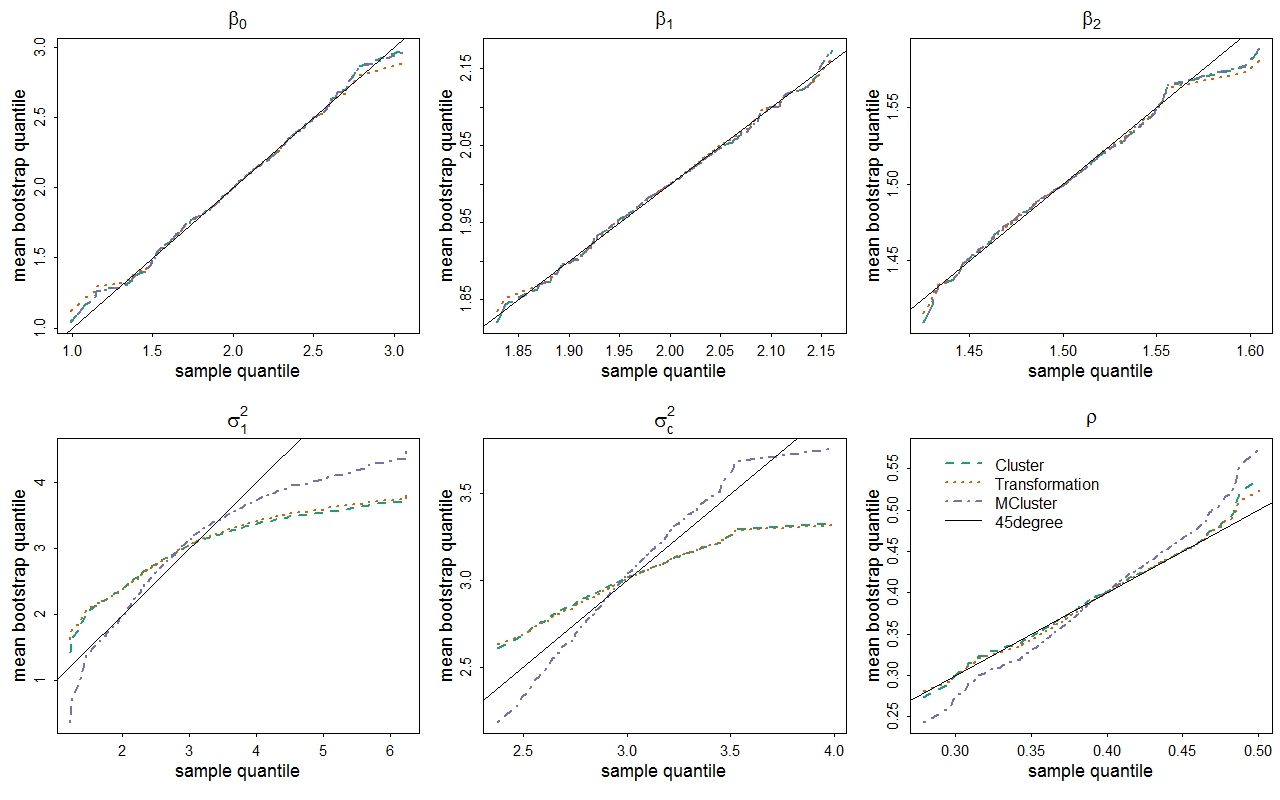 16
[Speaker Notes: Underestimate the variability in the upper tail of the sampling distribution of the estimators=>smaller variance=>optimistic=>CI too narrow=>model overfitting in random model (model mis-specification)

However using of GEE guarantee some level of robustness in term of the regression parameter estimation. The consequence of the mis-specification in the random model from overfitting is worthy of further exploration.]
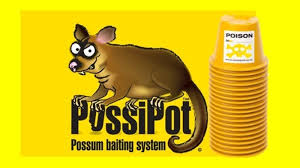 Foliar Nutrient Study
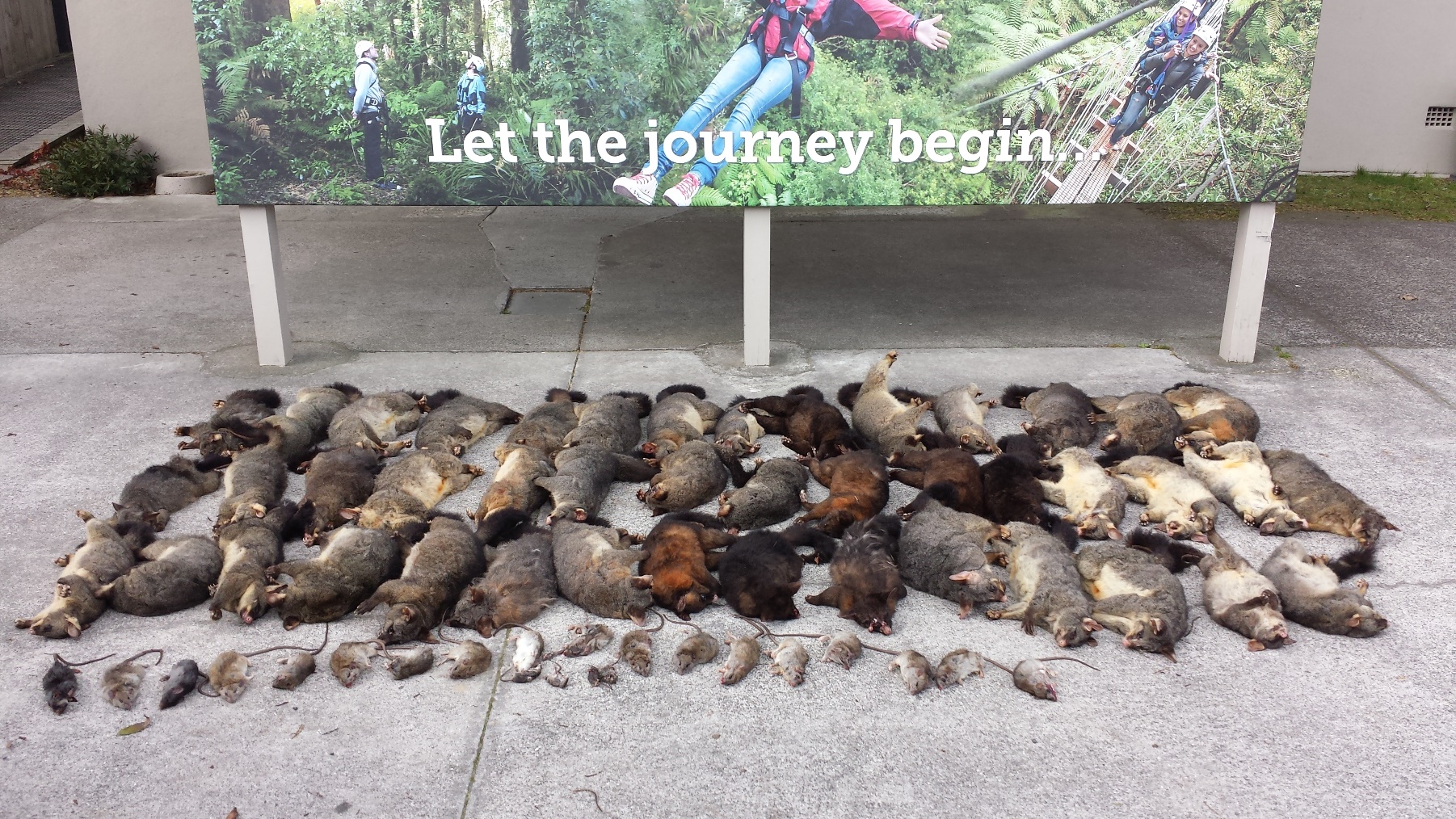 Two 5 km transect lines with 25 equally spaced plots
5 species of NZ native trees
Leaf samples collected 4 times
Outcome variable: Available Nitrogen
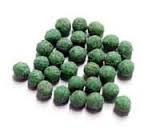 Tararua Mountain
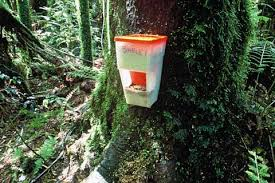 17
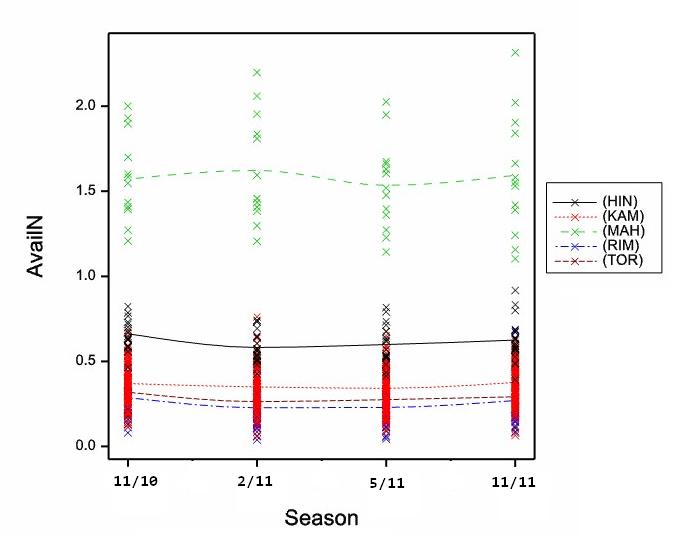 18
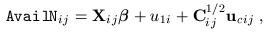 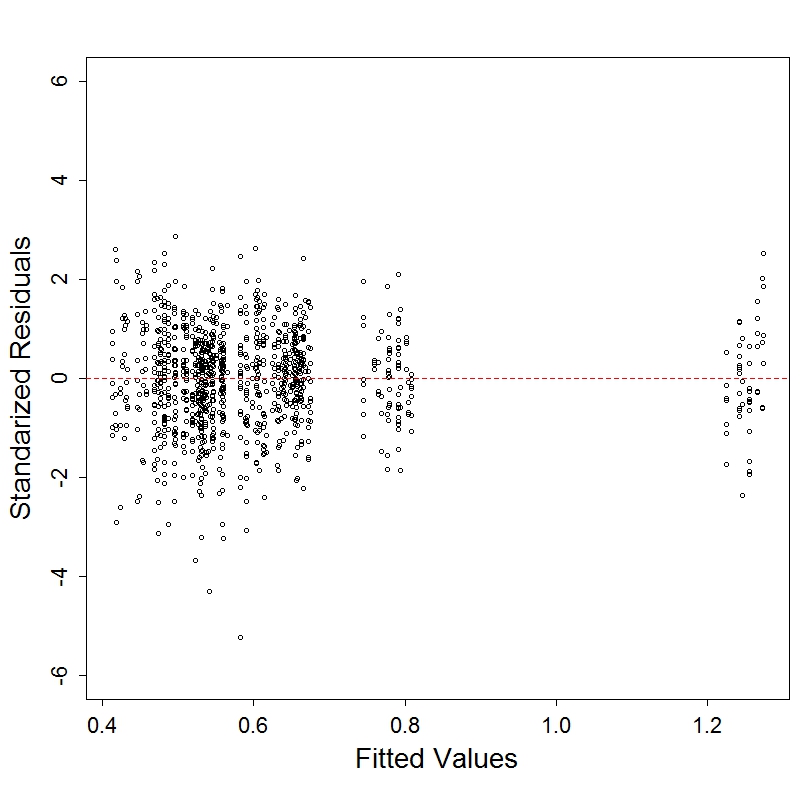 for i th plot, j th tree
19
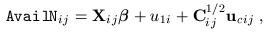 , for i th plot, j th tree
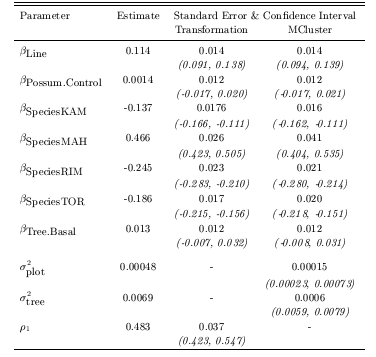 20
Highlights and Future Directions
Cluster bootstrap is asymptotic valid, but does not perform well in finite sample
Mixed cluster bootstrap improve variance estimation for variance component, but generally is not valid asymptotically
Generalize application to binary or count data
Robustness; missing data
In the future far far away….,spatial component
21